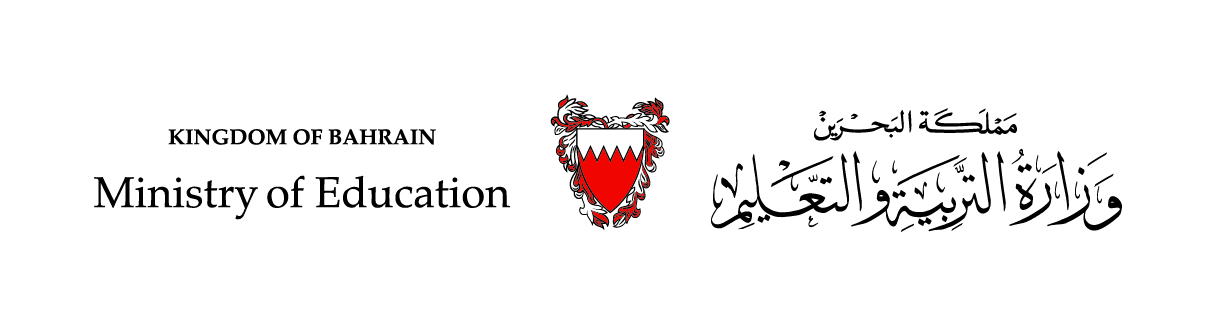 الفصل  الثاني عشر 
أنواع التأمين في مملكة البحرين
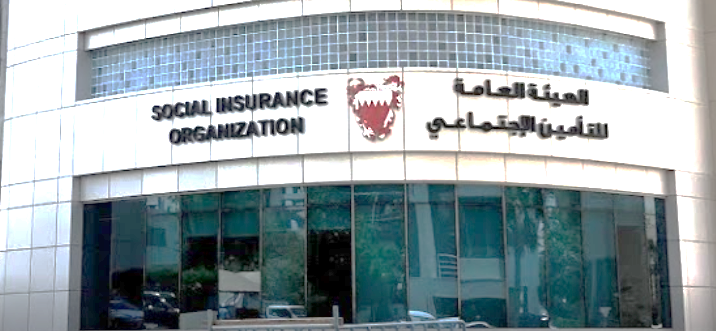 التأمين
تام 211 / 802
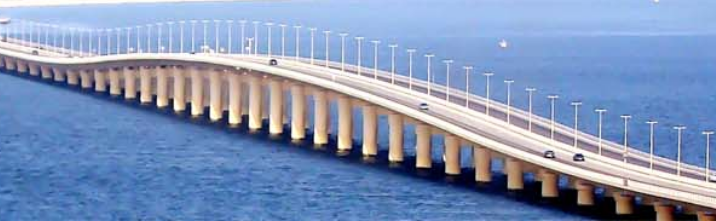 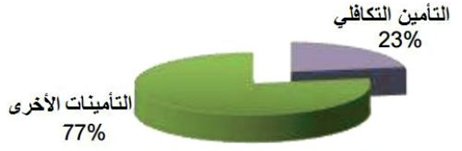 وزارة التربية والتعليم – الفصل الدراسي الثاني 2020-2021م
الصف:  الثاني                   الصفحة:106-112
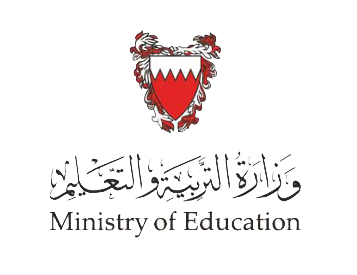 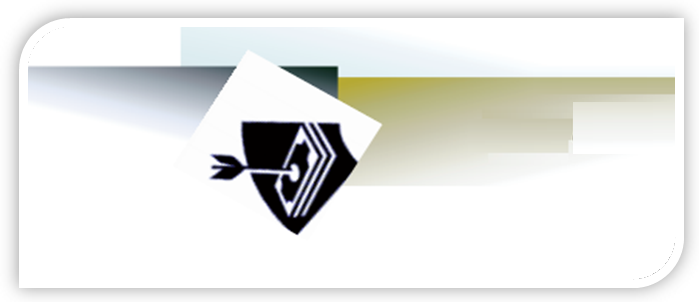 الأهداف
بعد الانتهاء من هذا الدرس ينبغي أن يكون الطالب قادرًا على أن:
1- يذكر أنوع التأمين في مملكة  البحرين.
2- يصنف أنواع تأمين المركبات في مملكة البحرين. 
3- يحدد أهمية التأمينات الاجتماعية في مملكة البحرين. 
4- يستنتج التأمينات الأخرى في مملكة البحرين.
وزارة التربية والتعليم – الفصل الدراسي الثاني 2020-2021م
الدرس: أنواع التأمين في مملكة البحرين.        المقرر: التأمين      تام  211/ 802
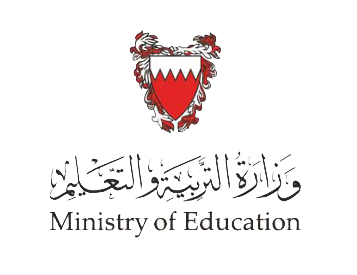 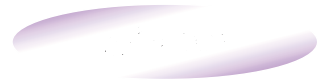 أنواع التأمين في مملكة البحرين
حدد المشرع البحريني في المرسوم بقانون رقم 17 لسنة 1978م وتعديلاته بشأن تنظيم شركات وهيئات التأمين البحرينية أنواع وثائق التأمين التي يحق لشركات وهيئات التأمين إصدارها:
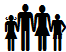 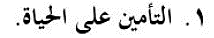 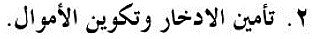 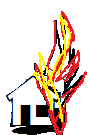 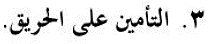 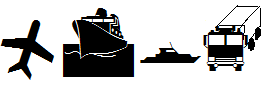 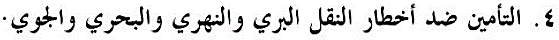 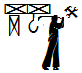 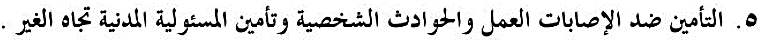 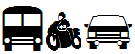 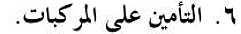 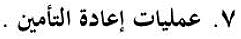 وزارة التربية والتعليم – الفصل الدراسي الثاني 2020-2021م
الدرس: أنواع  التأمين في مملكة البحرين.        المقرر: التأمين      تام  211/ 802
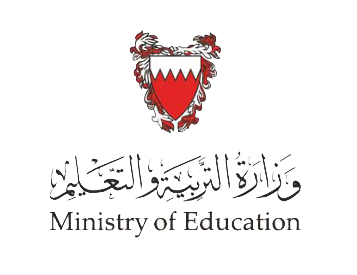 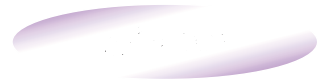 أهم أنواع التأمينات المتداولة في مملكة البحرين
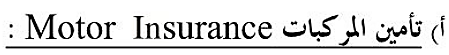 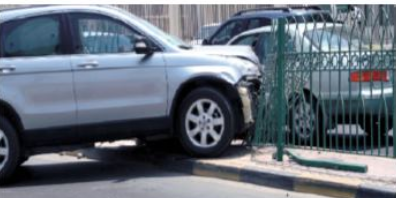 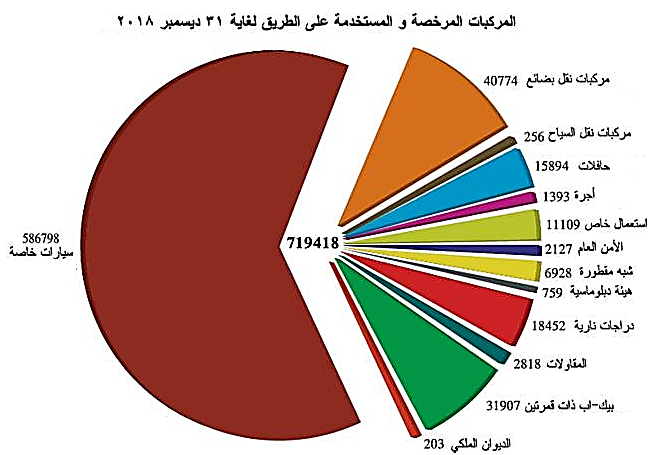 بدأ تأمين المركبات في مملكة البحرين بتغطية المسؤولية المدنية تجاه الغير  في خمسينيات القرن المنصرم .
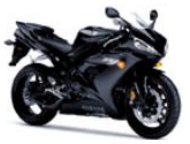 مع صدور المرسوم بقانون رقم 3 لسنة 1987م في شأن التأمين الإجباري على المسؤولية المدنية تجاه الغير الناشئة عن حوادث المركبات، ألزم كل سائق أن تكون لدية وثيقة تأمين سارية المفعول عند التسجيل تغطي المسؤولية المدنية الناشئة عن الأضرار الجسدية والمادية التي تصيب الغير.
يستطيع طالب التأمين أن يضيف تغطية تعويض الأضرار التي تحدث إلى سيارته ويُسمى بالتأمين الشامل.
وزارة التربية والتعليم – الفصل الدراسي الثاني 2020-2021م
الدرس: أنواع التأمين في مملكة البحرين.        المقرر: التأمين      تام  211/ 802
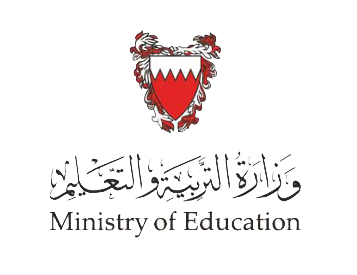 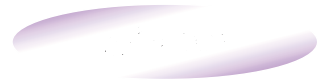 أهم أنواع التأمينات المتداولة في مملكة البحرين
إحصائيات عن تأمين المركبات في مملكة البحرين
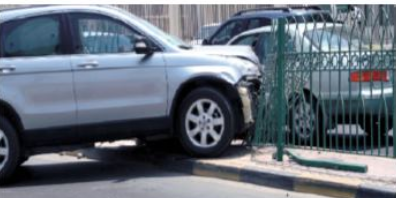 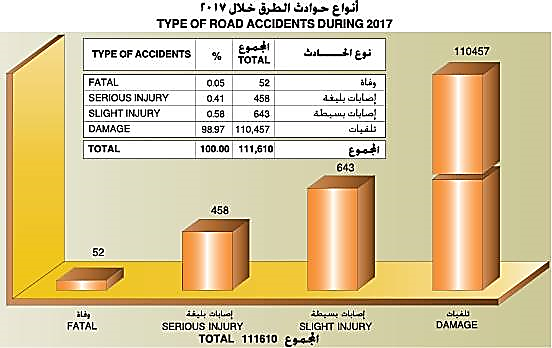 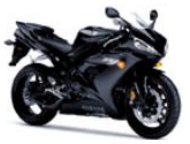 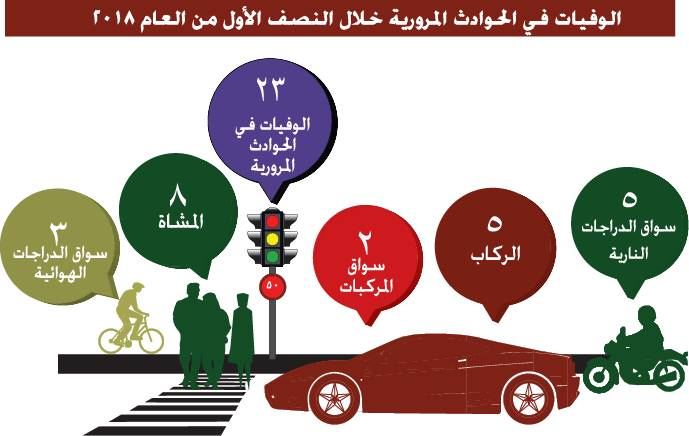 وزارة التربية والتعليم – الفصل الدراسي الثاني 2020-2021م
الدرس: أنواع التأمين في مملكة البحرين.        المقرر: التأمين      تام  211/ 802
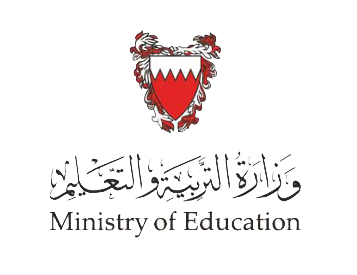 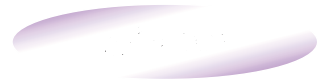 أهم أنواع التأمينات المتداولة في مملكة البحرين
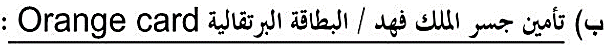 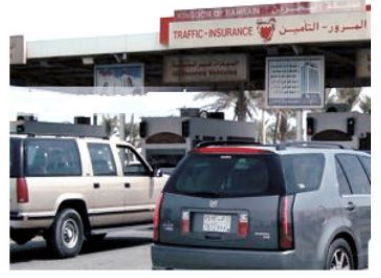 مع افتتاح جسر الملك فهد عام 1986م، ساهمت موافقة مملكة البحرين على الانضمام إلى اتفاقية بطاقة التأمين الموحد عن سير السيارات عبر البلاد العربية  في إنشاء الشركة المتحدة للتأمين على المركبات البحرينية وغير البحرينية عبر جسر الملك فهد، والآن أصبحت شركة التعاون للتأمين تصدر وثائق تأمين السيارات الداخلة للمملكة العربية السعودية،  والشركة المتحدة للتأمين على السيارات الداخلة لمملكة البحرين.
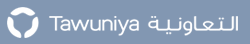 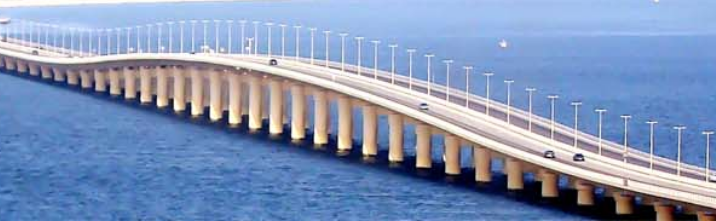 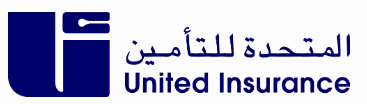 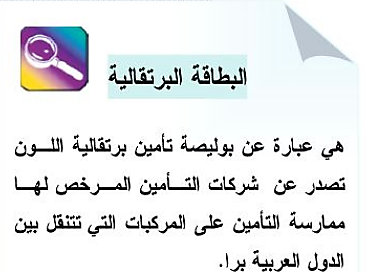 وزارة التربية والتعليم – الفصل الدراسي الثاني 2020-2021م
الدرس: أنواع التأمين في مملكة البحرين.        المقرر: التأمين      تام  211/ 802
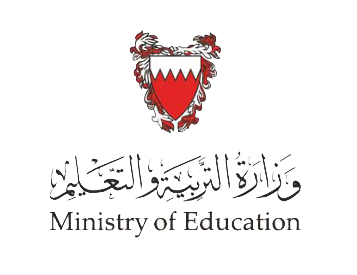 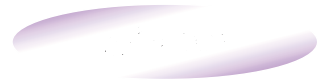 أهم أنواع التأمينات المتداولة في مملكة البحرين
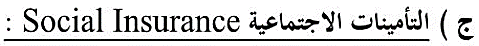 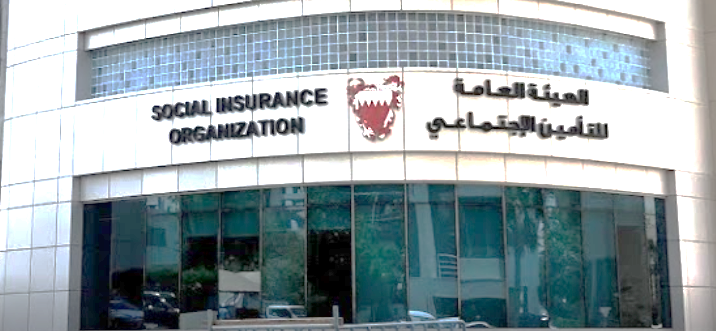 صدر القانون رقم 3 لسنة 2008م بشأن تأسيس الهيئة العامة للتأمينات الاجتماعية بهدف توفير الحماية التأمينية للعاملين في القطاعين الخاص والعام من المدنيين والعسكريين، بتوفير راتب تقاعدي شهري مقابل استقطاعات شهرية.
صدر القانون رقم 36 لسنة 2006م بشأن الموافقة على النظام الموحد لمد الحماية التأمينية لمواطني دول مجلس التعاون الخليجي العاملين في دول مجلس التعاون الخليجي.
أهم القوانين المنظمة لحسابات الاشتراكات ومعاشات ومكافآت التقاعد:
قانون رقم 13 لسنة 1975م وتعديلاته بشأن معاشات ومكافآت تقاعد المدنيين في القاطع الحكومي.
مرسوم بقانون رقم 11 لسنة 1976م وتعديلاته بشأن معاشات ومكافآت تقاعد الأفراد والضباط العسكريين.
مرسوم بقانون رقم 24 لسنة 1976م وتعديلاته بشأن معاشات ومكافآت العاملين في القطاع الخاص.
قانون رقم 32 لسنة 2009م بشأن صندوق معاشات ومكافآت أعضاء مجلسي الشورى والنواب والمجالس البلدية.
أن العمل جاري على توحيد مزايا الخاضعين لأنظمة الهيئة العامة للتأمينات الاجتماعية
وزارة التربية والتعليم – الفصل الدراسي الثاني 2020-2021م
الدرس: أنواع التأمين في مملكة البحرين.        المقرر: التأمين      تام  211/ 802
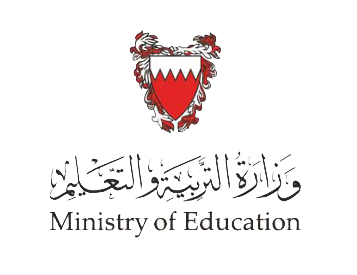 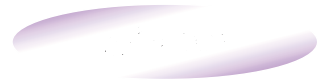 أهم أنواع التأمينات المتداولة في مملكة البحرين
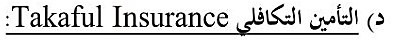 أصبح التأمين التكافلي منافسا قويا للتأمين التقليدي، من خلال ما يقدمه من منتجات تأمينية تتماشى مع أسس الشريعة الإسلامية وتلقى قبولا عاما بين الناس.
لعب قطاع التأمين في مملكة البحرين  دورا رئيسيا في بروز التأمين التكافلي  بطرح منتجات متنوعة.
عززت مملكة البحرين مكانتها في التأمين التكافلي بجذب العديد من شركات لتأمين الرائدة، وقد بلغ عدد شركات تأمين التكافل 6 شركات وطنية وشركتين إعادة تكافل.
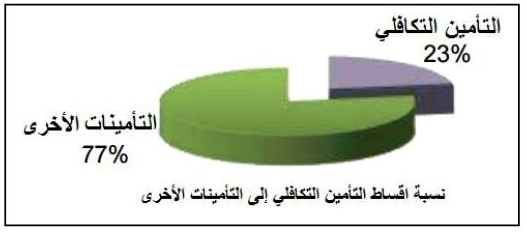 وزارة التربية والتعليم – الفصل الدراسي الثاني 2020-2021م
الدرس: أنواع التأمين في مملكة البحرين.        المقرر: التأمين      تام  211/ 802
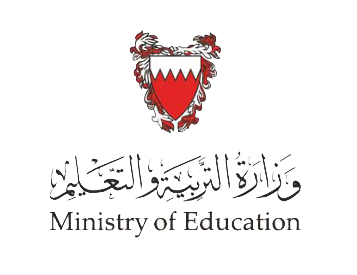 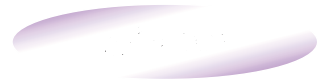 أهم أنواع التأمينات المتداولة في مملكة البحرين
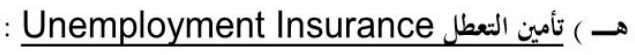 أكد دستور مملكة البحرين على أن تكفل الدولة تحقيق الضمان الاجتماعي للمواطنين في حالة الشيخوخة أو المرض أو العجز أو البطالة، وبناء على ذلك اصدر حضرة صاحب الجلالة الملك حمد بن عيسى آل خليفة عاهل البلاد المفدى حفظه الله ورعاه  قانون رقم 78 لسنة 2006م بشأن التأمين ضد التعطل لتنتقل مملكة البحرين إلى مصاف الدولة المتقدمة على صعيد التأمين الاجتماعي.
يحسب قسط تأمين التعطل بنسبة 1% ممن الراتب الأساسي لموظفي القطاع الحكومي والخاص من المواطنين، إضافة إلى مساهمة صاحب العمل أو الحكومة بنسبة مماثلة كدعم لمشروع التأمين ضد التعطل .
ظهرت ثمرة مشروع التأمين ضد التعطل في مملكة البحرين خلال أزمة كورنا-19، الذي عزز الاستقرار الاقتصادي والاجتماعي، حيث تكفلت الحكومة من خلال صندوق التأمين ضد التعطل بدفع:
رواتب المواطنين المؤمن عليهم في القطاع الخاص لمدة ثلاثة أشهر.
50% من رواتب المواطنين المؤمن عليهم في القطاع الخاص لمدة ثلاثة الأشهر التالية للمنشآت الأكثر تضررا.
دعم الدولة المواطنين ماديا بشكل شهري خلال فترة التعطل عند تسجيلهم في البرنامج الوطني للتوظيف.
وزارة التربية والتعليم – الفصل الدراسي الثاني 2020-2021م
الدرس: أنواع التأمين في مملكة البحرين.        المقرر: التأمين      تام  211/ 802
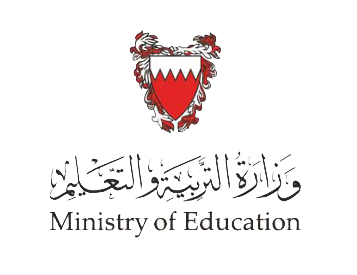 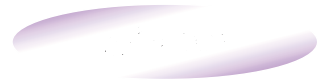 مكانة مملكة البحرين في سوق التأمين
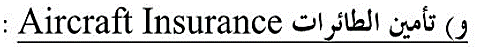 ألزم المرسوم بقانون رقم 6 لسنة 1995م بشأن الطيران المدني مستثمري الطائرات التي تعمل في مملكة البحرين أن يؤمنوا ضد الأضرار التي تصيب الركاب والأمتعة والحيوانات والبريد والبضائع التي على متن الطائرة، وضد الأضرار التي تسببها الطائرة للغير على سطح الأرض لدى مؤمن مرخص له بالتأمين بمقتضى قوانين الدولة المسجلة فيها الطائرة.
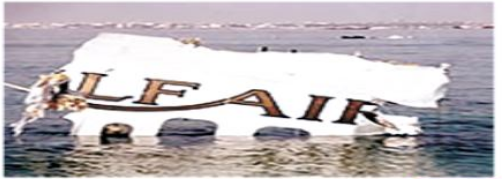 في يوم الأربعاء الموافق 23 أغسطس 2000م شهدت مملكة البحرين حادثة سقوط طائرة تابعة لشركة طيران الخليج قبالة شواطئ البحرين بالقرب من مطار البحرين الدولي، وكانت الطائرة في طريقها من القاهرة إلى المنامة، مما أدى إلى مقتل جميع الركاب مع الطاقم البالغ مجموعهم 143 شخصا.
وزارة التربية والتعليم – الفصل الدراسي الثاني 2020-2021م
الدرس: أنواع التأمين في مملكة البحرين.        المقرر: التأمين      تام  211/ 802
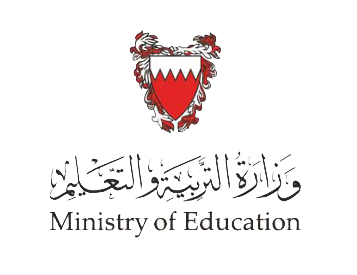 التقويم
اضغط على مربع الإجابة الصحيحة في مايلي:
حدد المشرع البحريني في المرسوم بقانون رقم 17 لسنة 1978م وتعديلاته بشأن تنظيم شركات وهيئات التأمين البحرينية أنواع وثائق التأمين التي يحق لشركات وهيئات التأمين إصدارها.
خطأ
صح
وزارة التربية والتعليم – الفصل الدراسي الثاني 2020-2021م
الدرس: أنواع التأمين في مملكة البحرين.        المقرر: التأمين      تام  211/ 802
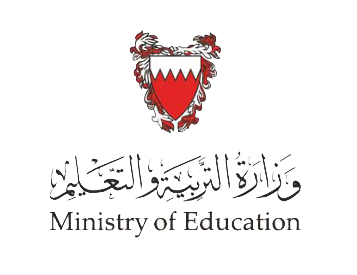 2. خيّر المرسوم بقانون رقم 3 لسنة 1987 سائق المركبة في التأمين ضد المسؤولية المدنية تجاه الغير.
خطأ
صح
وزارة التربية والتعليم – الفصل الدراسي الثاني 2020-2021م
الدرس: أنواع التأمين في مملكة البحرين.        المقرر: التأمين      تام  211/ 802
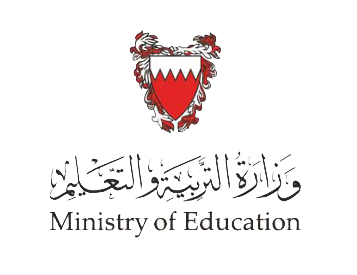 3. يستطيع طالب التأمين أن يضيف تغطية تعويض الأضرار التي تحدث إلى سيارته ويُسمى بالتأمين الطرف الثالث.
خطأ
صح
وزارة التربية والتعليم – الفصل الدراسي الثاني 2020-2021م
الدرس: أنواع التأمين في مملكة البحرين.        المقرر: التأمين      تام  211/ 802
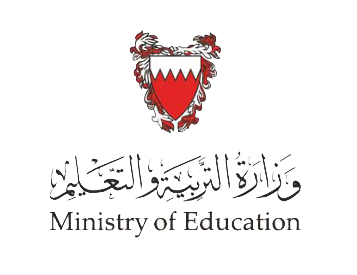 4. تحرر وثائق التأمين في مملكة البجرين باللغة العربية ويجوز أن تترجم للغة أخرى.
خطأ
صح
وزارة التربية والتعليم – الفصل الدراسي الثاني 2020-2021م
الدرس: أنواع التأمين في مملكة البحرين.        المقرر: التأمين      تام  211/ 802
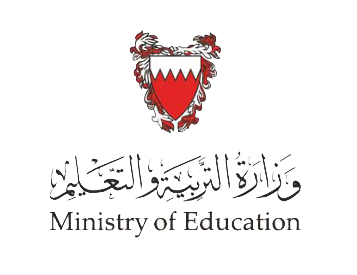 5. البطاقة البرتقالية هي عبارة عن بوليصة تأمين برتقالية اللون تصدر عن شركات التأمين المرخصة لها تأمين المركبات داخل مملكة البحرين فقط.
صح
خطأ
وزارة التربية والتعليم – الفصل الدراسي الثاني 2020-2021م
الدرس: أنواع التأمين في مملكة البحرين.        المقرر: التأمين      تام  211/ 802
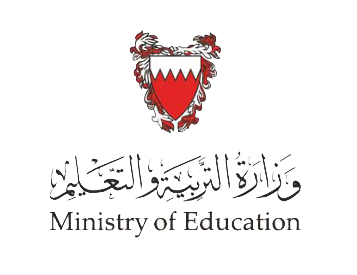 6. تتولى شركة التعاون  للتأمين إصدار وثائق تأمين المركبات الغير بحرينية الداخلة للبحرين، والشركة المتحدة للتأمين إصدار وثائق تأمين المركبات الداخلة للمملكة العربية السعودية.
خطأ
صح
وزارة التربية والتعليم – الفصل الدراسي الثاني 2020-2021م
الدرس: أنواع التأمين في مملكة البحرين.        المقرر: التأمين      تام  211/ 802
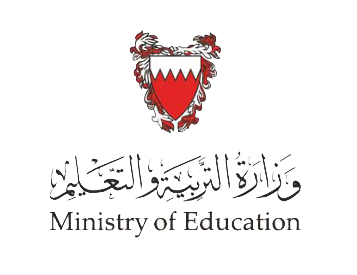 7. بعد عام 2006م أصبحت الحماية التأمينية ممتدة إلى جميع دول مجلس التعاون الخليجي:
خطأ
صح
وزارة التربية والتعليم – الفصل الدراسي الثاني 2020-2021م
الدرس: أنواع التأمين في مملكة البحرين.        المقرر: التأمين      تام  211/ 802
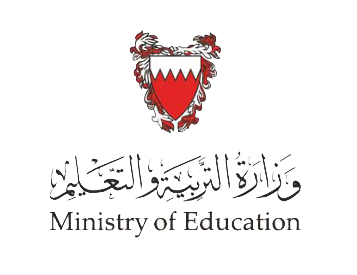 8. أصبح التأمين التكافلي منافسا قويا للتأمين التقليدي الذي يلقى قبولا عاما بين الناس.
خطأ
صح
وزارة التربية والتعليم – الفصل الدراسي الثاني 2020-2021م
الدرس: أنواع التأمين في مملكة البحرين.        المقرر: التأمين      تام  211/ 802
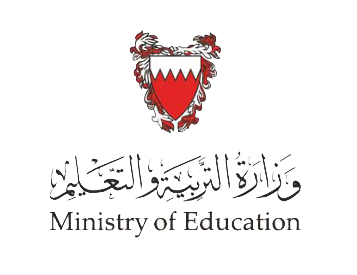 9. تدعم مملكة البحرين ماديا المواطنين بشكل شهري خلال فترة التعطل عند تسجيلهم في البرنامج الوطني للتوظيف من خلال التأمين ضد التعطل.
خطأ
صح
وزارة التربية والتعليم – الفصل الدراسي الثاني 2020-2021م
الدرس: أنواع التأمين في مملكة البحرين.        المقرر: التأمين      تام  211/ 802
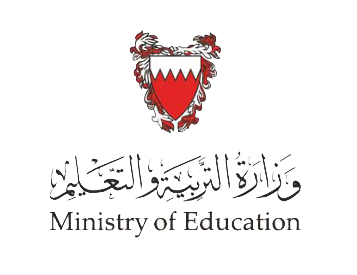 10. خيّر المرسوم بقانون رقم 6 لسنة 1995م بشأن الطيران المدني مستثمري الطائرات التي  
    تعمل في مملكة البحرين بالتأمين ضد الأضرار التي تصيب الركاب والأمتعة والحيوانات 
    والبضائع.
صح
خطأ
وزارة التربية والتعليم – الفصل الدراسي الثاني 2020-2021م
الدرس: أنواع التأمين في مملكة البحرين.        المقرر: التأمين      تام  211/ 802
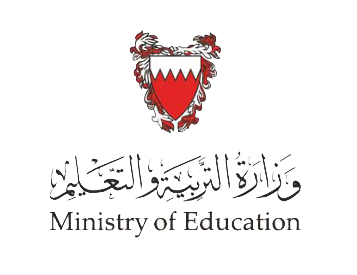 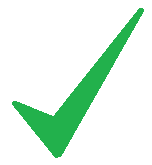 أضغط  على السهم للانتقال إلى السؤال التالي
وزارة التربية والتعليم – الفصل الدراسي الثاني 2020-2021م
الدرس: أنواع التأمين في مملكة البحرين.        المقرر: التأمين      تام  211/ 802
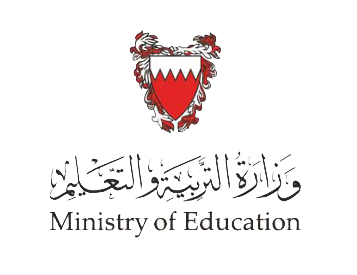 أضغط على السهم  للرجوع إلى السؤال
وزارة التربية والتعليم – الفصل الدراسي الثاني 2020-2021م
الدرس: أنواع التأمين في مملكة البحرين.        المقرر: التأمين      تام  211/ 802
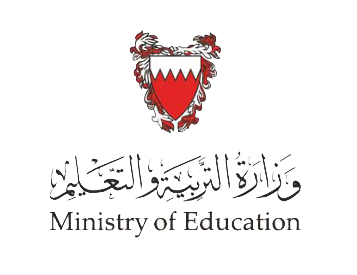 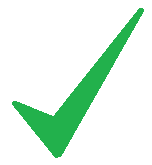 أضغط  على السهم للانتقال إلى السؤال التالي
وزارة التربية والتعليم – الفصل الدراسي الثاني 2020-2021م
الدرس: أنواع التأمين في مملكة البحرين.        المقرر: التأمين      تام  211/ 802
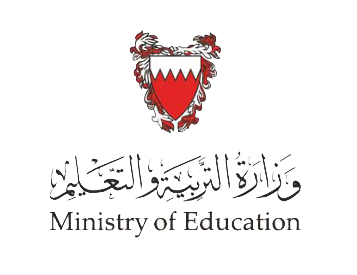 أضغط على السهم  للرجوع إلى السؤال
وزارة التربية والتعليم – الفصل الدراسي الثاني 2020-2021م
الدرس: أنواع التأمين في مملكة البحرين.        المقرر: التأمين      تام  211/ 802
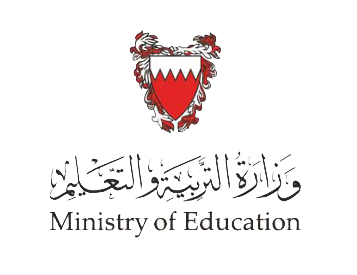 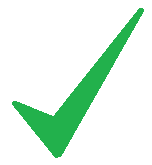 أضغط  على السهم للانتقال إلى السؤال التالي
وزارة التربية والتعليم – الفصل الدراسي الثاني 2020-2021م
الدرس: أنواع التأمين في مملكة البحرين.        المقرر: التأمين      تام  211/ 802
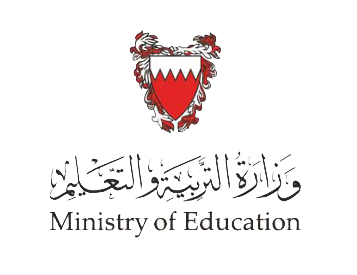 أضغط على السهم  للرجوع إلى السؤال
وزارة التربية والتعليم – الفصل الدراسي الثاني 2020-2021م
الدرس: أنواع التأمين في مملكة البحرين.        المقرر: التأمين      تام  211/ 802
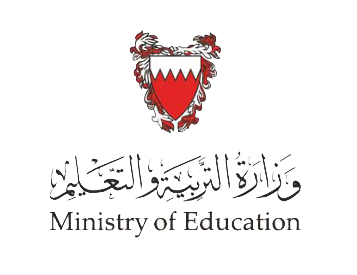 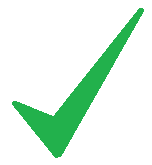 أضغط  على السهم للانتقال إلى السؤال التالي
وزارة التربية والتعليم – الفصل الدراسي الثاني 2020-2021م
الدرس: أنواع التأمين في مملكة البحرين.        المقرر: التأمين      تام  211/ 802
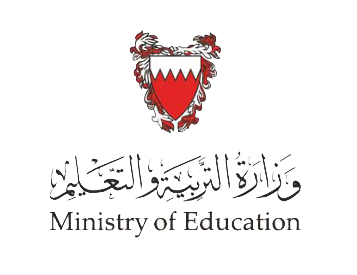 أضغط على السهم  للرجوع إلى السؤال
وزارة التربية والتعليم – الفصل الدراسي الثاني 2020-2021م
الدرس: أنواع التأمين في مملكة البحرين.        المقرر: التأمين      تام  211/ 802
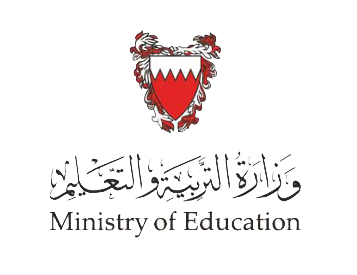 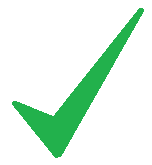 أضغط  على السهم للانتقال إلى السؤال التالي
وزارة التربية والتعليم – الفصل الدراسي الثاني 2020-2021م
الدرس: أنواع التأمين في مملكة البحرين.        المقرر: التأمين      تام  211/ 802
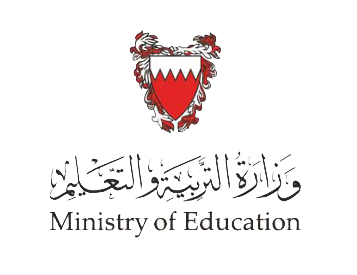 أضغط على السهم  للرجوع إلى السؤال
وزارة التربية والتعليم – الفصل الدراسي الثاني 2020-2021م
الدرس: أنواع التأمين في مملكة البحرين.        المقرر: التأمين      تام  211/ 802
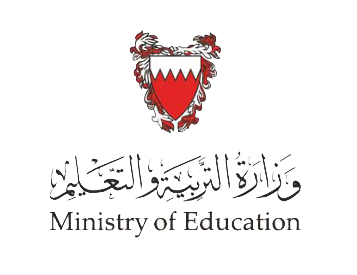 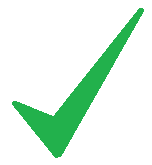 تتولى الشركة المتحدة للتأمين إصدار وثائق تأمين المركبات الغير بحرينية الداخلة للبحرين، وشركة التعاون  للتأمين إصدار وثائق تأمين المركبات الداخلة للمملكة العربية السعودية.
أضغط  على السهم للانتقال إلى السؤال التالي
وزارة التربية والتعليم – الفصل الدراسي الثاني 2020-2021م
الدرس: أنواع التأمين في مملكة البحرين.        المقرر: التأمين      تام  211/ 802
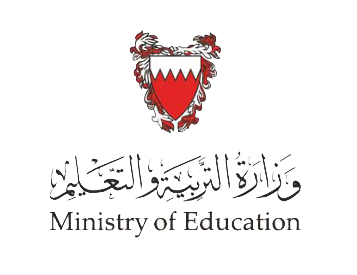 أضغط على السهم  للرجوع إلى السؤال
وزارة التربية والتعليم – الفصل الدراسي الثاني 2020-2021م
الدرس: أنواع التأمين في مملكة البحرين.        المقرر: التأمين      تام  211/ 802
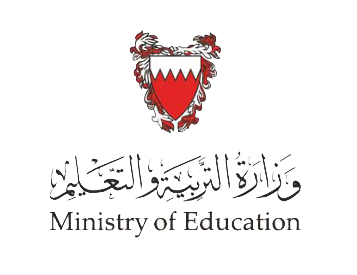 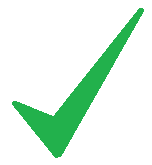 أضغط  على السهم للانتقال إلى السؤال التالي
وزارة التربية والتعليم – الفصل الدراسي الثاني 2020-2021م
الدرس: أنواع التأمين في مملكة البحرين.        المقرر: التأمين      تام  211/ 802
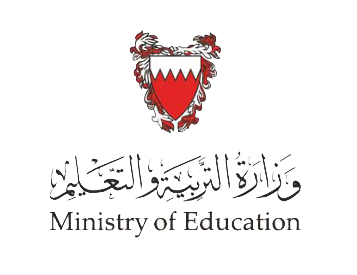 أضغط على السهم  للرجوع إلى السؤال
وزارة التربية والتعليم – الفصل الدراسي الثاني 2020-2021م
الدرس: أنواع التأمين في مملكة البحرين.        المقرر: التأمين      تام  211/ 802
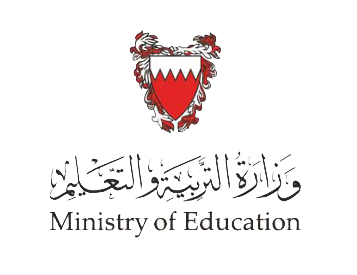 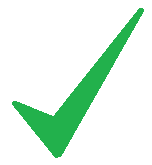 أضغط  على السهم للانتقال إلى السؤال التالي
وزارة التربية والتعليم – الفصل الدراسي الثاني 2020-2021م
الدرس: أنواع التأمين في مملكة البحرين.        المقرر: التأمين      تام  211/ 802
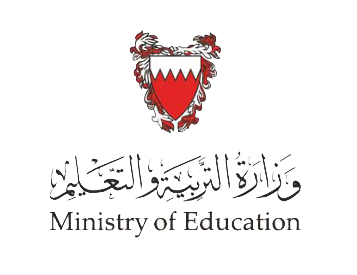 أضغط على السهم  للرجوع إلى السؤال
وزارة التربية والتعليم – الفصل الدراسي الثاني 2020-2021م
الدرس: نشأة التأمين في مملكة البحرين.        المقرر: التأمين      تام  211/ 802
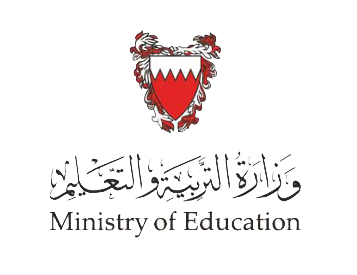 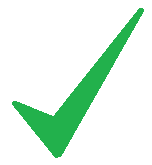 أضغط  على السهم للانتقال إلى السؤال التالي
وزارة التربية والتعليم – الفصل الدراسي الثاني 2020-2021م
الدرس: أنواع التأمين في مملكة البحرين.        المقرر: التأمين      تام  211/ 802
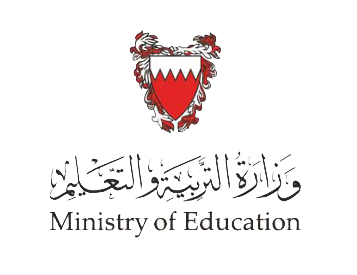 أضغط على السهم  للرجوع إلى السؤال
وزارة التربية والتعليم – الفصل الدراسي الثاني 2020-2021م
الدرس: أنواع التأمين في مملكة البحرين.        المقرر: التأمين      تام  211/ 802
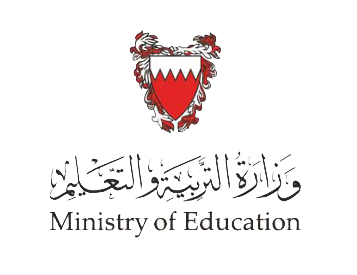 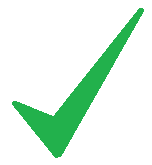 ألزم المرسوم بقانون رقم 6 لسنة 1995م بشأن الطيران المدني مستثمري الطائرات التي تعمل في مملكة البحرين بالتأمين ضد الأضرار التي تصيب الركاب والأمتعة والحيوانات والبضائع .
أضغط  على السهم للانتقال إلى الشريحة التالية
وزارة التربية والتعليم – الفصل الدراسي الثاني 2020-2021م
الدرس: أنواع التأمين في مملكة البحرين.        المقرر: التأمين      تام  211/ 802
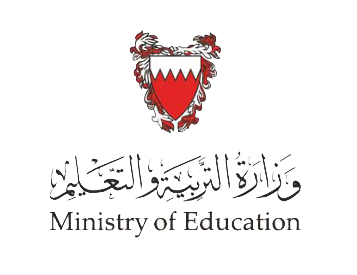 أضغط على السهم  للرجوع إلى السؤال
وزارة التربية والتعليم – الفصل الدراسي الثاني 2020-2021م
الدرس: أنواع التأمين في مملكة البحرين.        المقرر: التأمين      تام  211/ 802
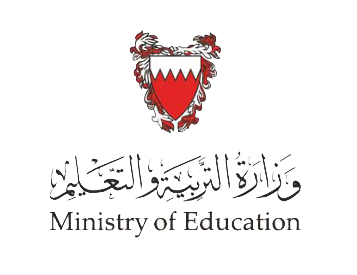 انتهى الدرس 
آملين  
تحقيق 
أهدف درس 
أنواع التأمين في مملكة البحرين
 شكرا 
مع التوفيق والنجاح
لمزيد من المعلومات:
www.Edunet.com       1- زيارة البوابة التعليمية 
        2- حل أسئلة وأنشطة الكتاب.
وزارة التربية والتعليم – الفصل الدراسي الثاني 2020-2021م
الدرس: أنواع التأمين في مملكة البحرين.        المقرر: التأمين      تام  211/ 802